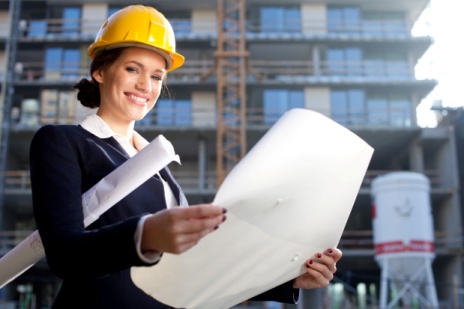 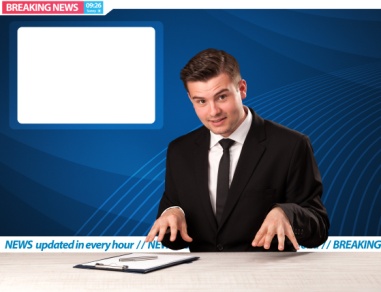 Professions
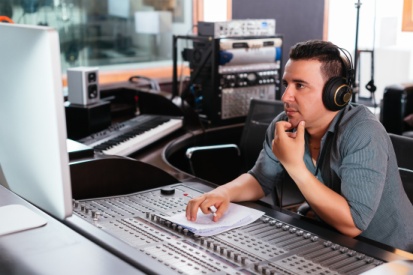 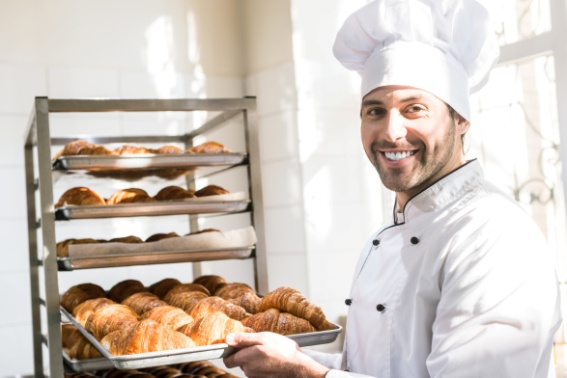 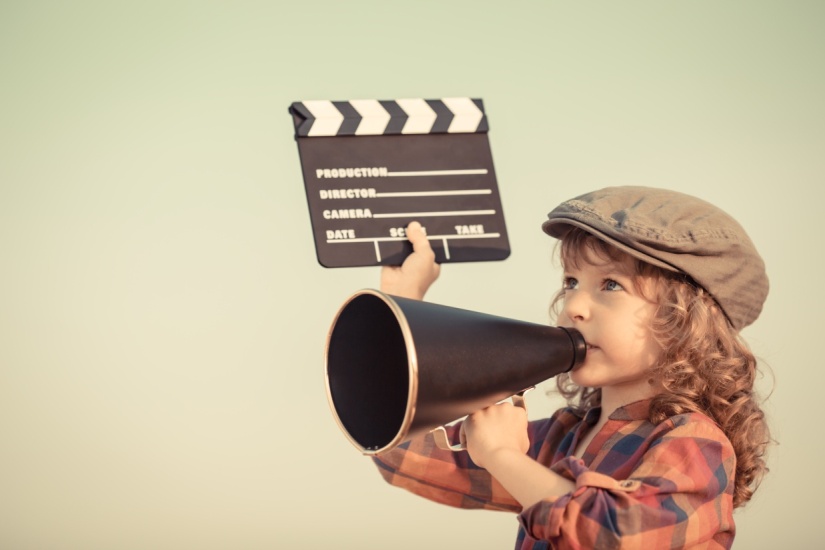 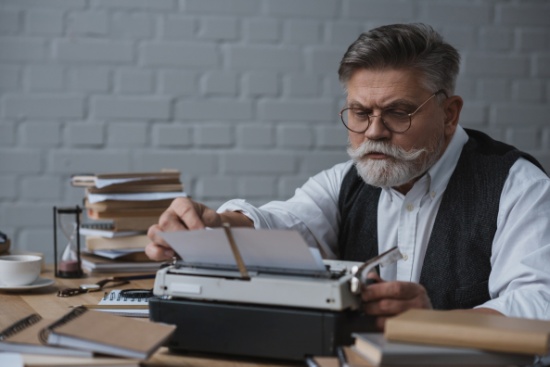 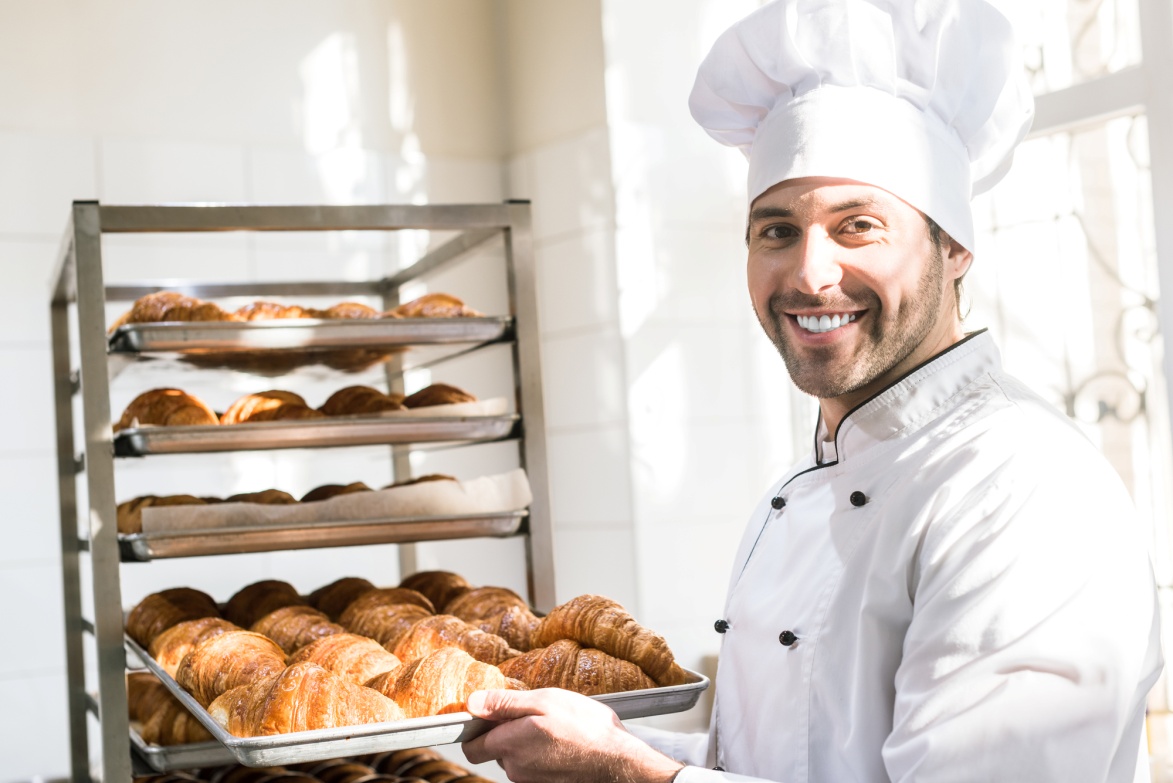 baker
[ ˈbeɪkəʳ ]
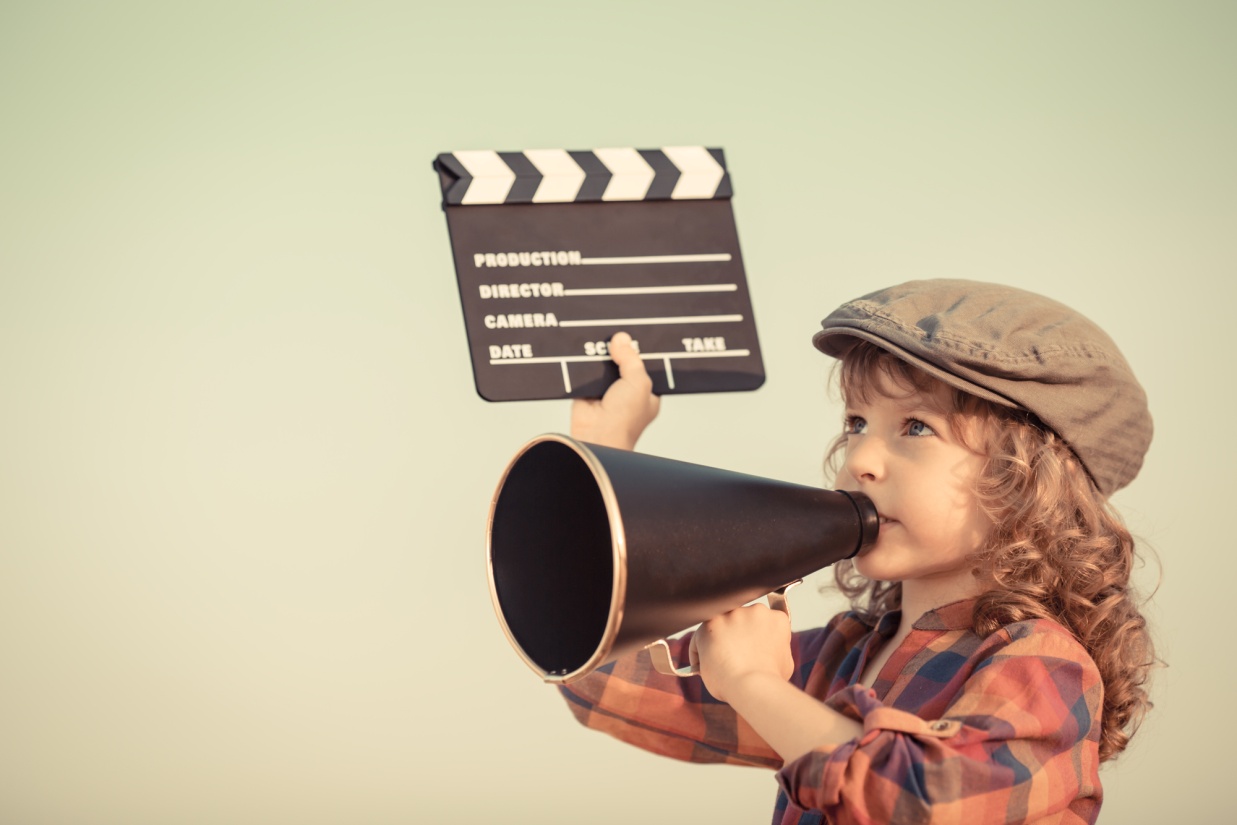 director
[ daɪˈrektəʳ ]
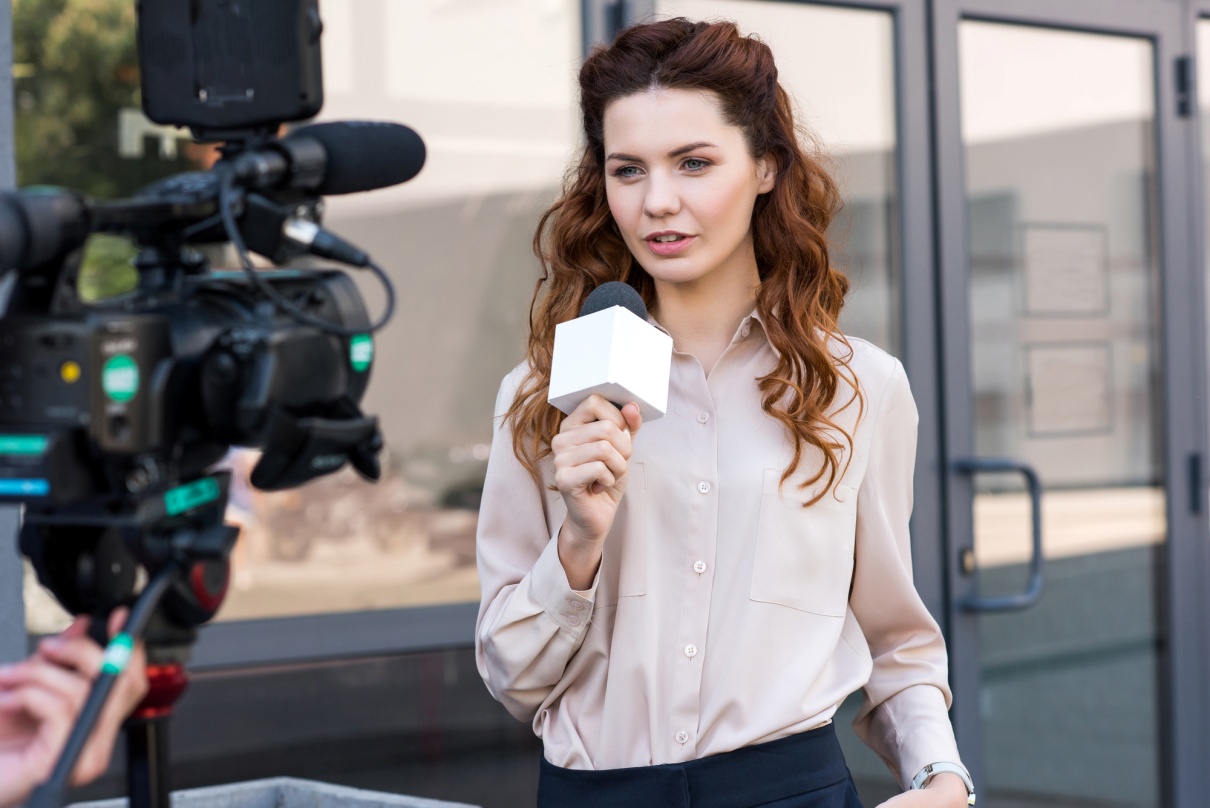 reporter
[ rɪˈpɔ:təʳ ]
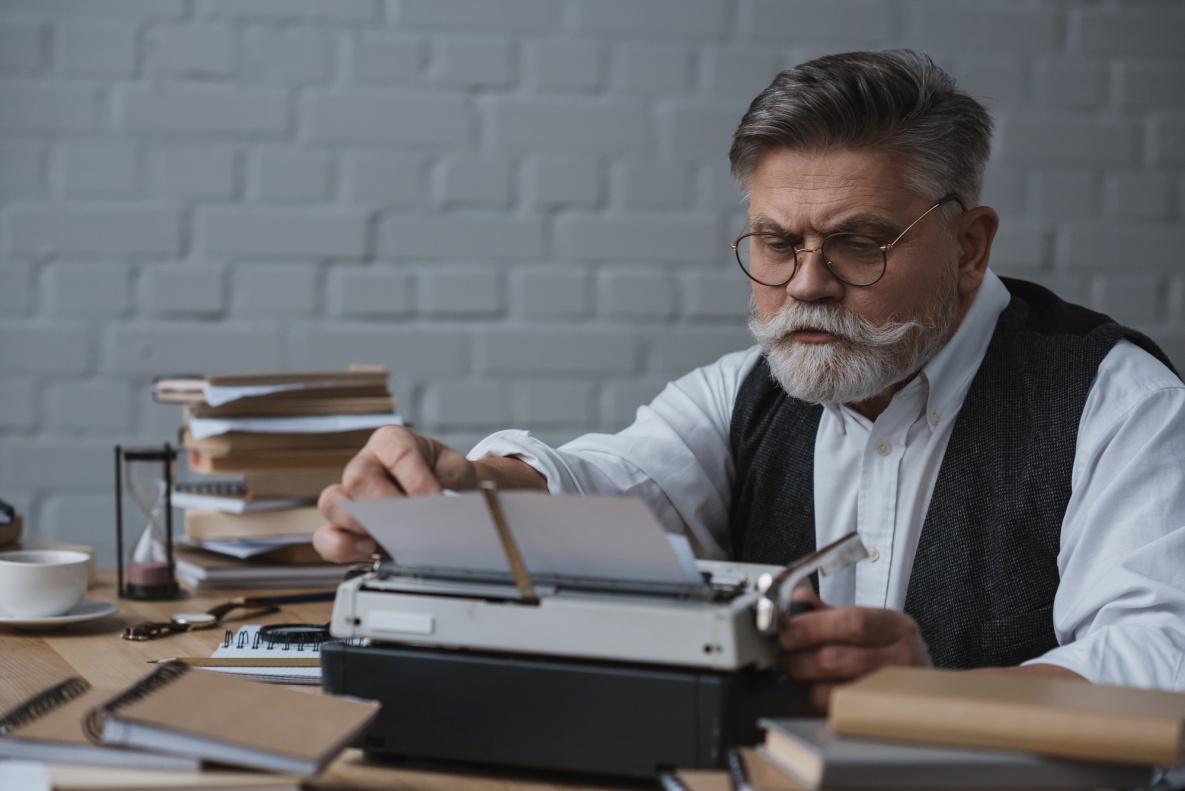 author
[ ˈɔ:θəʳ ]
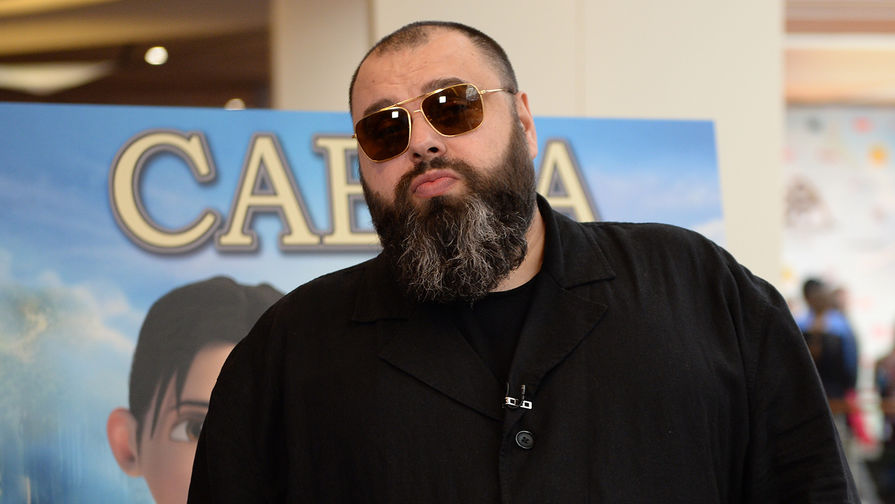 producer
[ prəˈdju:səʳ ]
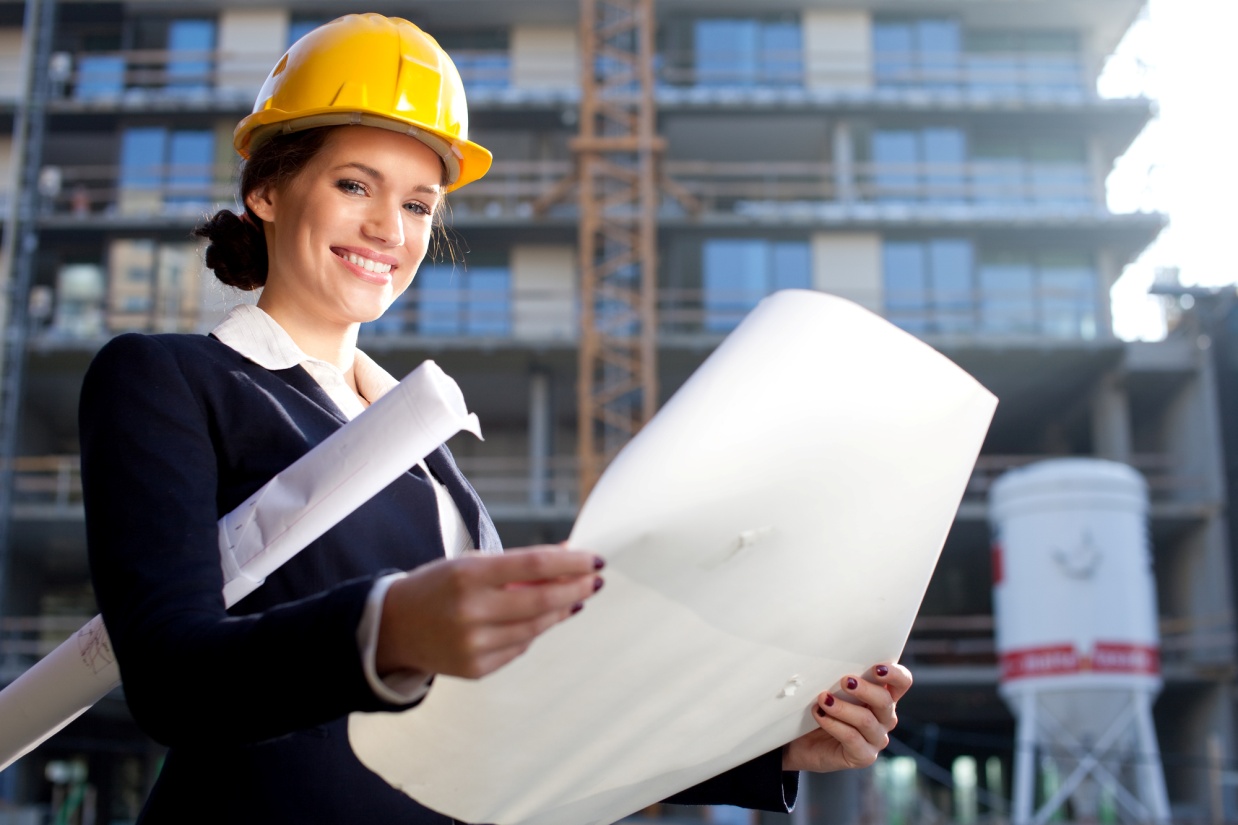 architect
[ ˈɑ:kɪtekt ]
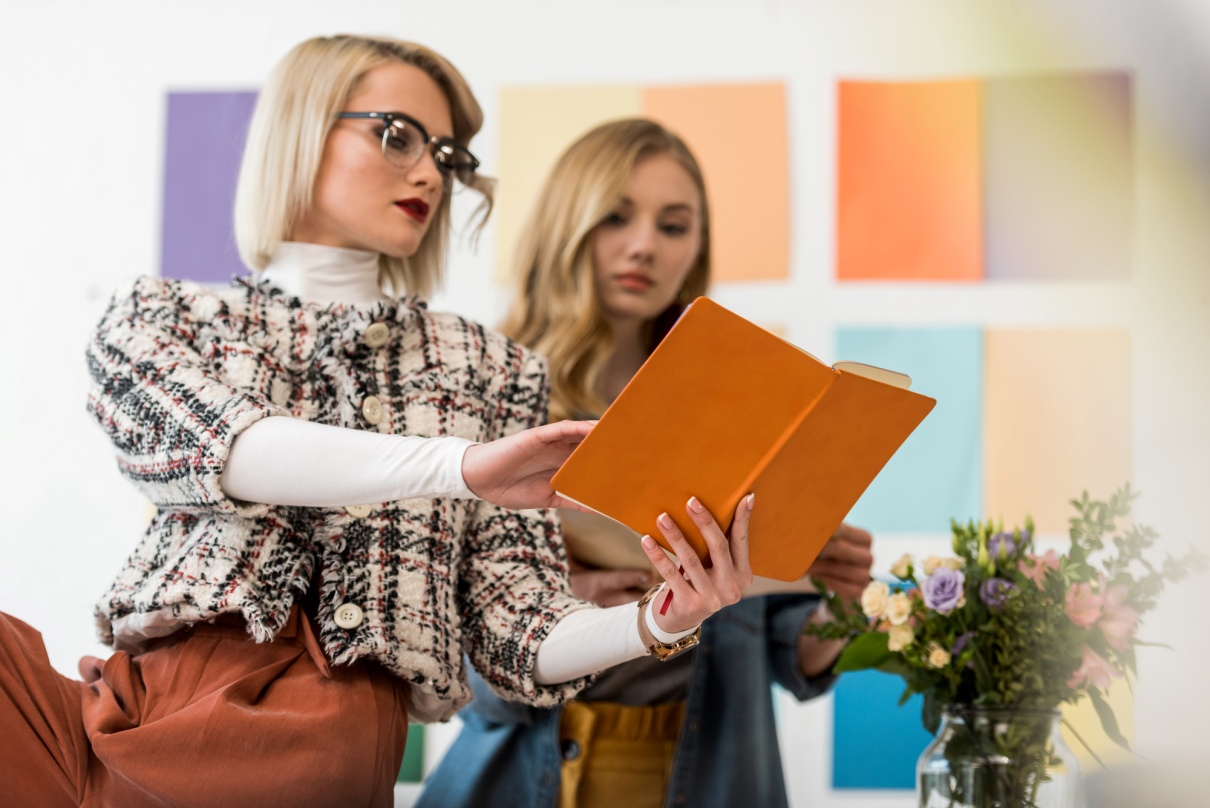 editor
[ ˈedɪtəʳ ]
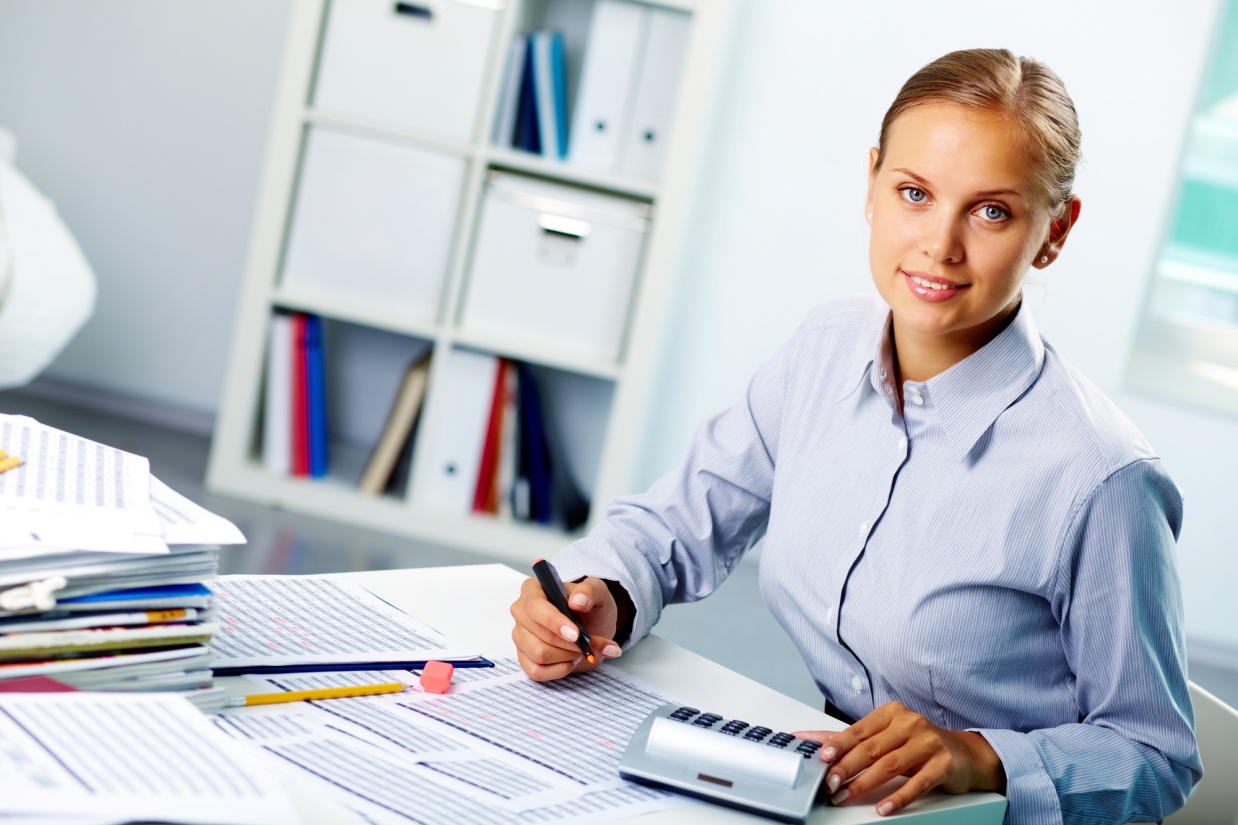 accountant
[ əˈkaʊntənt ]
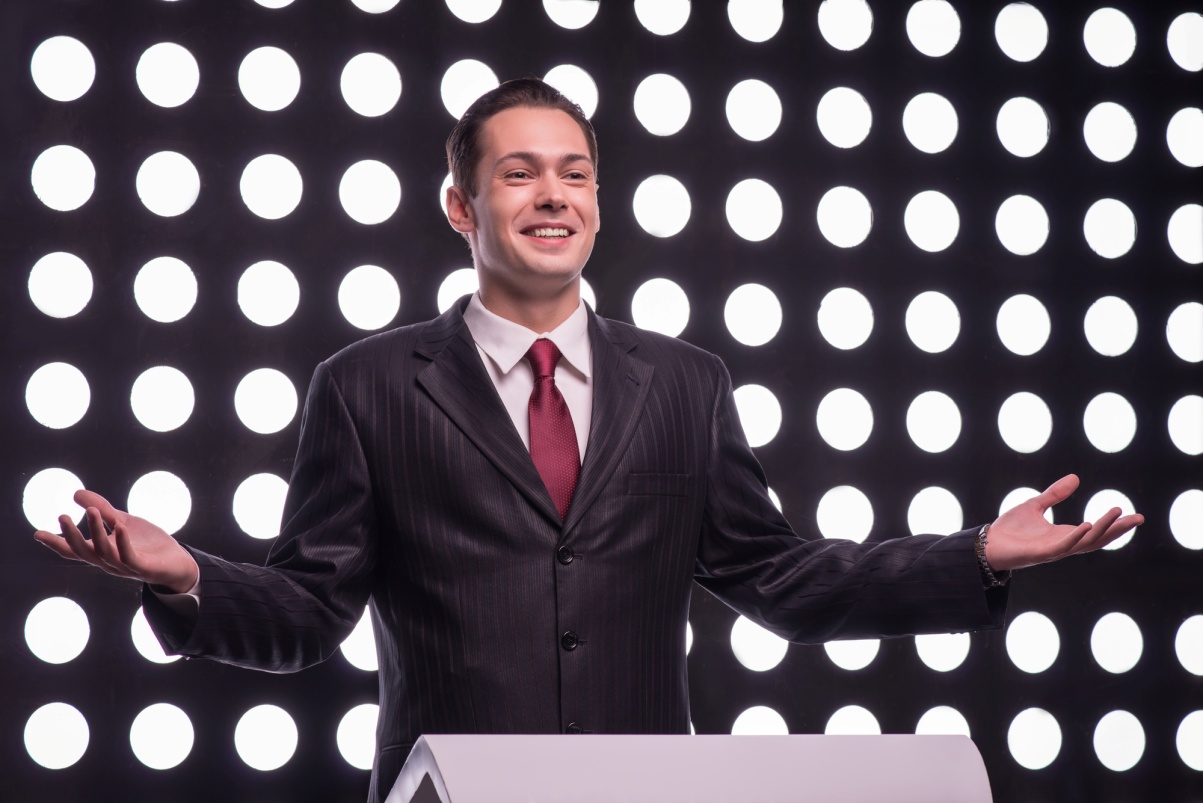 presenter
[ prɪˈzentəʳ ]
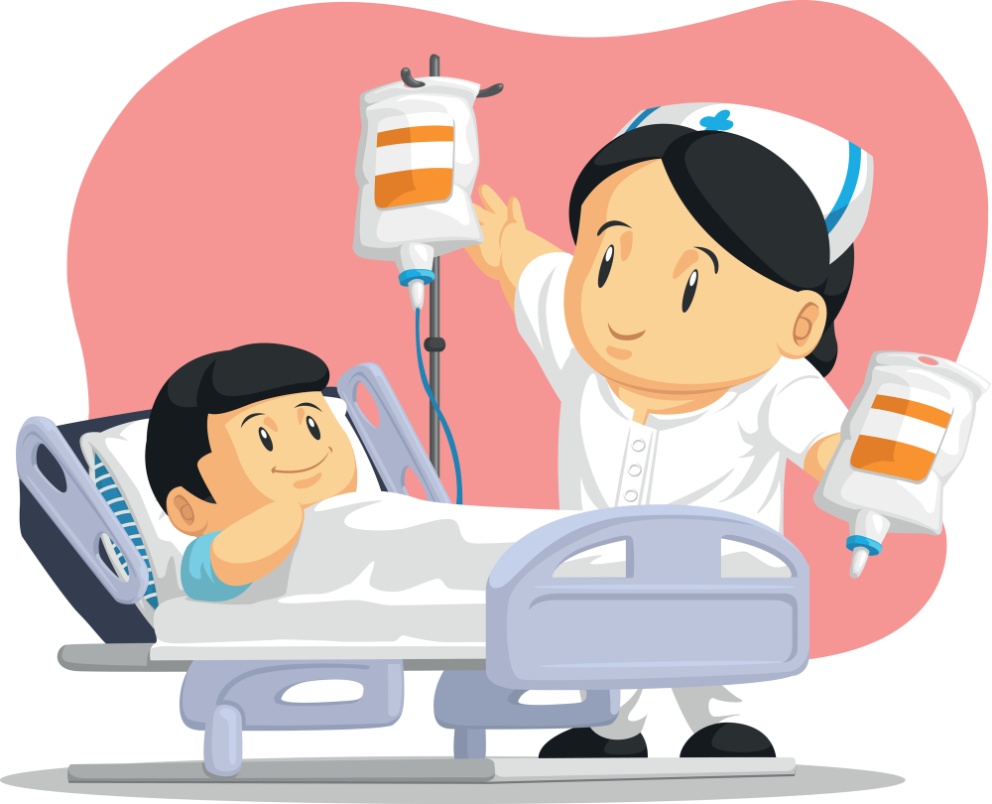 nurse
[ nɜ:s ]
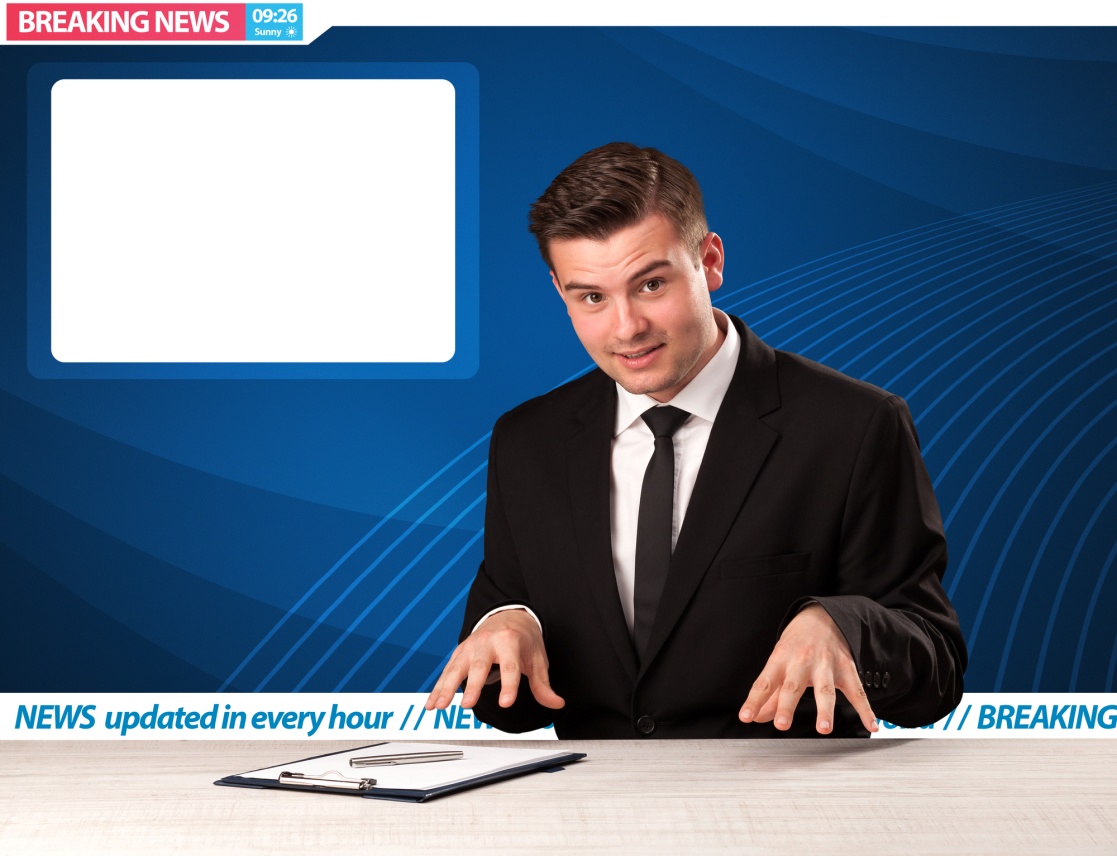 newsreader
[ˈnju:zˌri:dəʳ ]
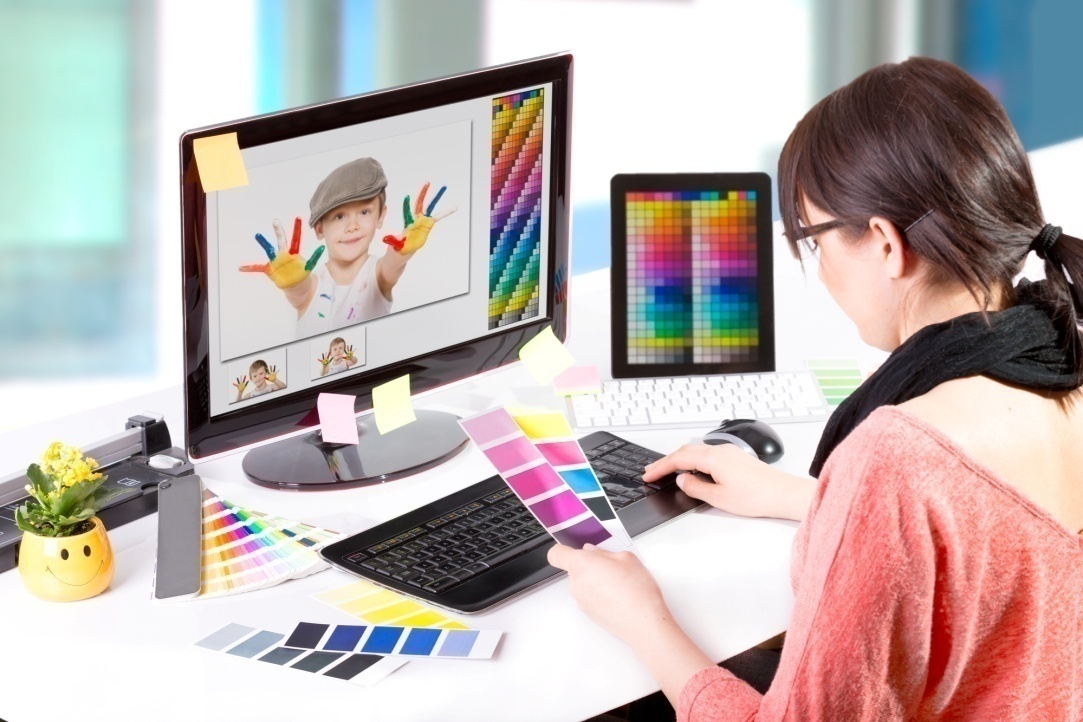 graphic designer
[ ˈɡræfɪk    dɪˈzaɪnəʳ ]
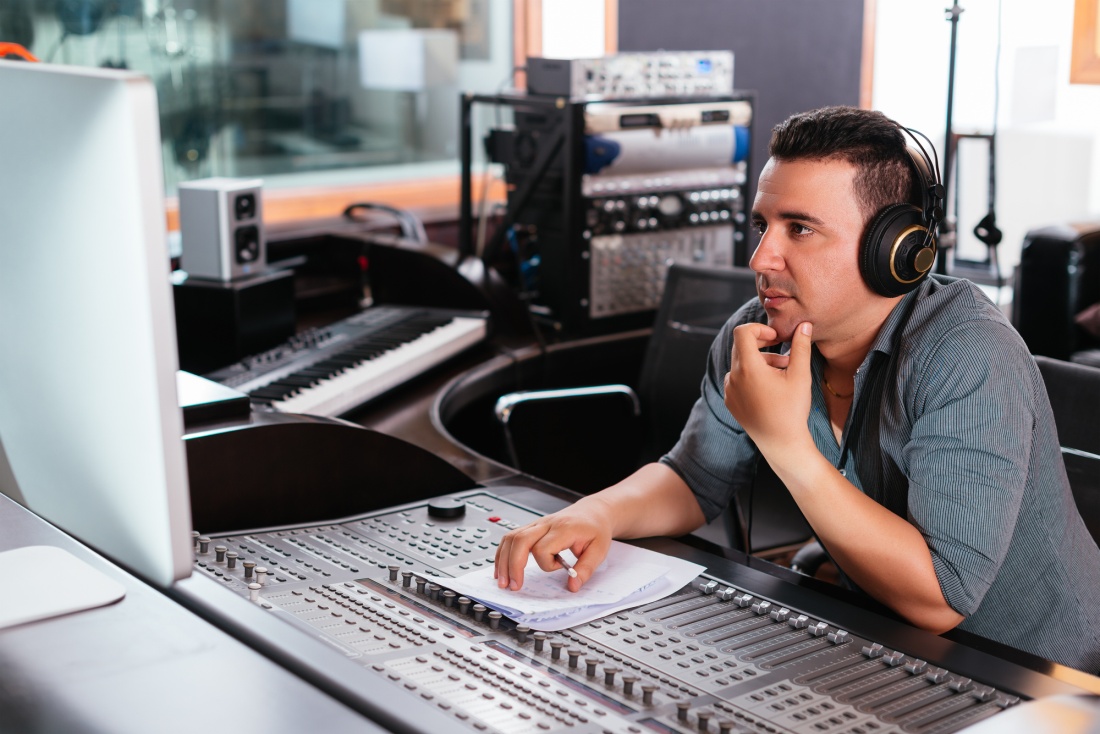 sound engineer
[ saʊnd  ˌendʒɪˈnɪəʳ ]
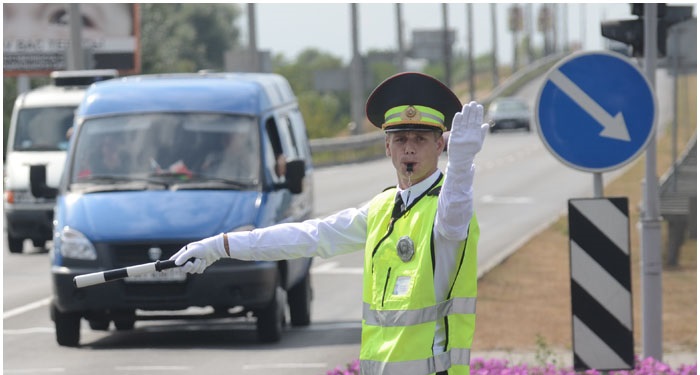 traffic warden
[ ˈtræfɪk  ˈwɔ:dən ]
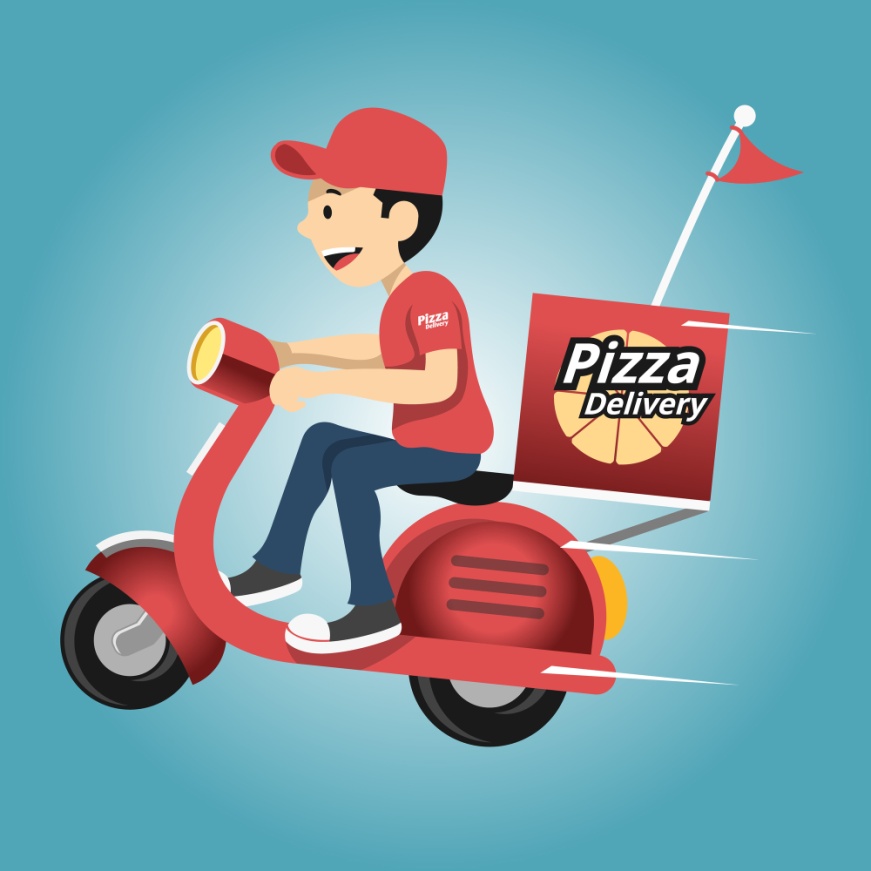 pizza delivery boy
[ ˈpi:tsə   dɪˈlɪvəri     bɔɪ ]
Choose only media jobs
Media jobs
the professions which 
are connected with 
television, radio, newspapers.
baker
editor
producer
architect
reporter
presenter
pizza delivery boy
director
newsreader
nurse
traffic warden
accountant
author
sound engineer
Listen to four audio
recordings. Match
the recordings to the 
appropriate jobs.
director
newsreader
producer
presenter
reporter
editor
sound engineer
Задания:
Перевести лексику
Выполнить упражнения
Работы присылать Вк или на Gordoalena@yandex.ru
 ЗАДАНИЯ ВЫПОЛНЯЕМ И ПРИСЫЛАЕМ в день, когда у Вас лента по расписанию.